10 интересных фактов 
о России
Kristína 
Nálešníková
415461
Протяжённость России более чем Плутона
Россия - 17 мил. км2
Плутон - 16,6  мил. км2
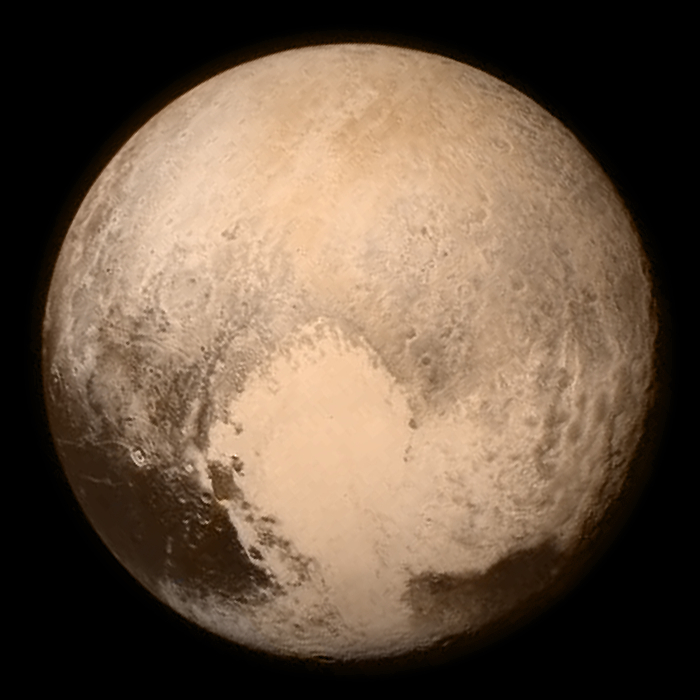 2. 77 процентов территории России занимает Сибирь.
3. В 1908 году приехали русские спортсмены на Олимпийские игры 12 дней позже, 
потому что в России в то время ещё не использовалаья григорианская календарь.
4. Пиво в России не считали алкогольным напитком до 2013-ого году.
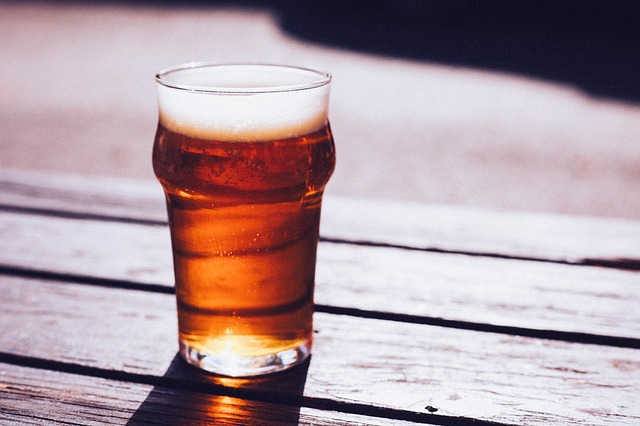 5. В озере Байкал содержится одна пятая сладкой воды в мире.
6. В 2003 году русские юристы грозили компании Варнэр Брос. жалобой на фипьмы Гарри Поттер. 
Причина: бесенок Доббы подходит президенту Путину.
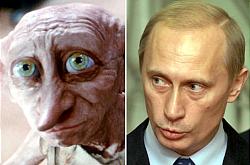 7. Рамка для Статуи Свободы была построена в Екатеринбурге.
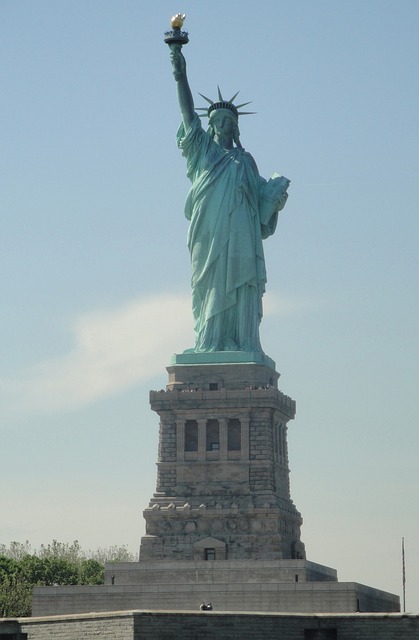 8. Русские женщины могли выбирать скорее (1917 год) чем американские (1920 год).
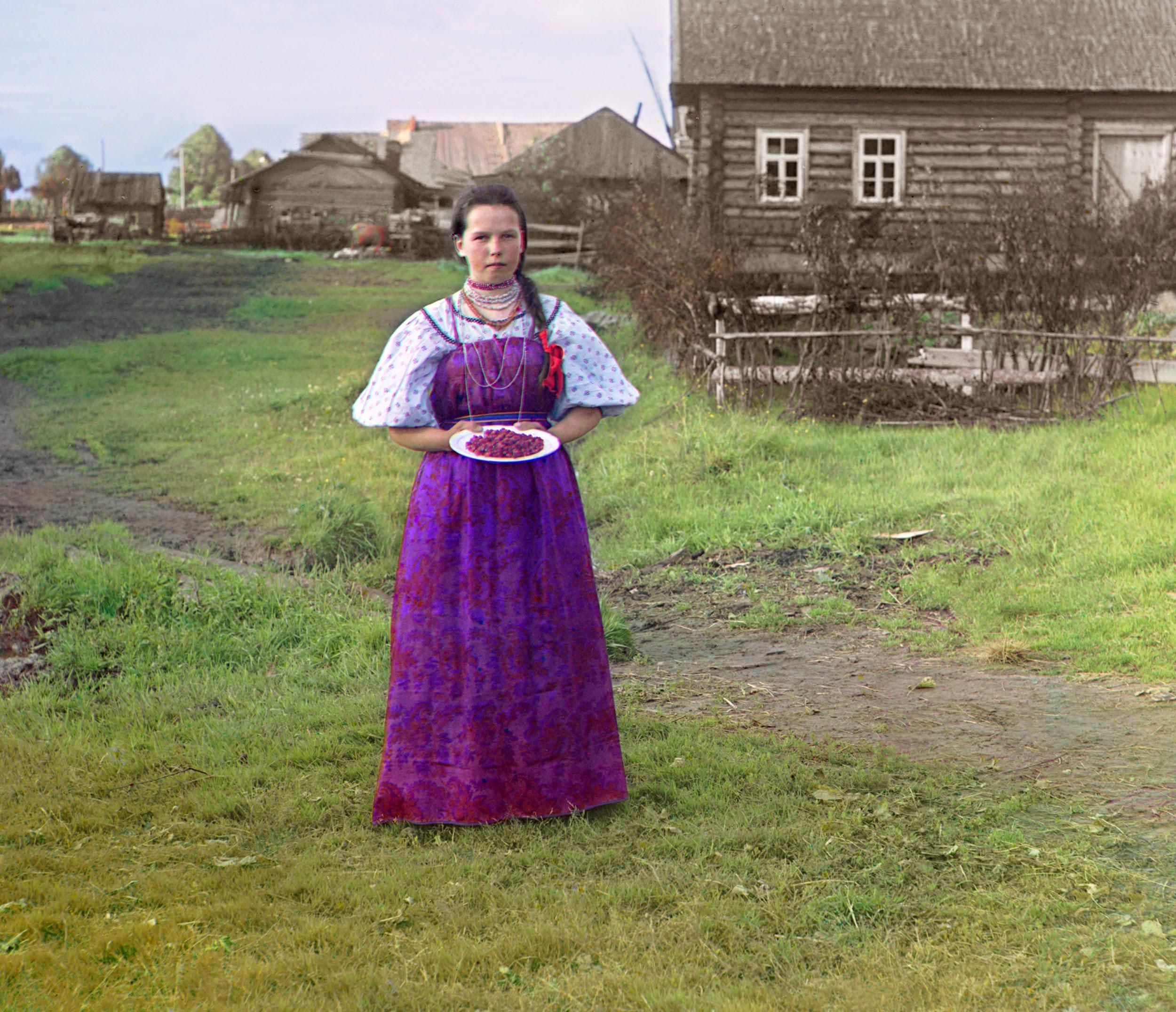 9. Мелодия известной игры Тетрис является русской народной песню 19-ого века.					https://www.youtube.com/watch?time_continue=204&v=Lkxixp8O1gk
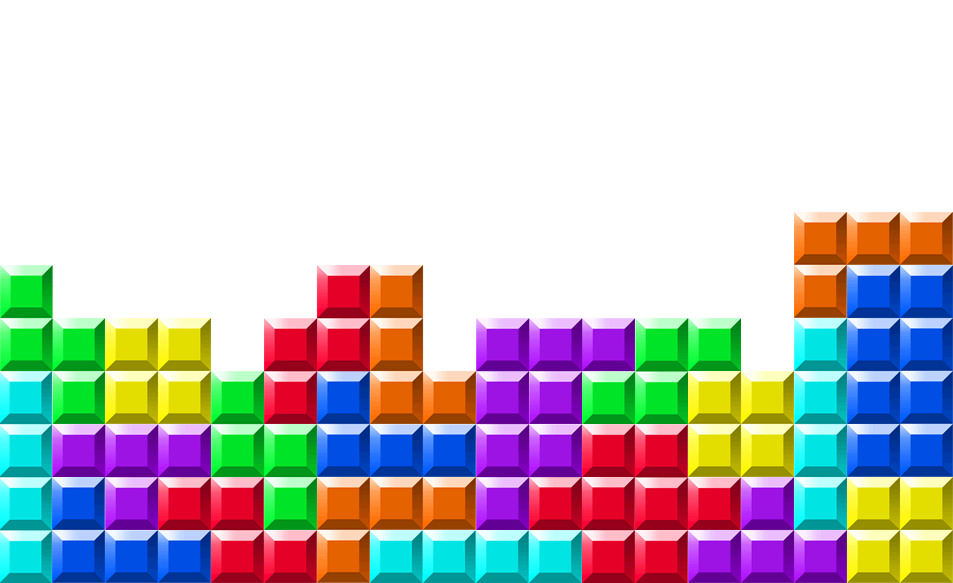 10. Число убийств в России два раза более чем в Америке.
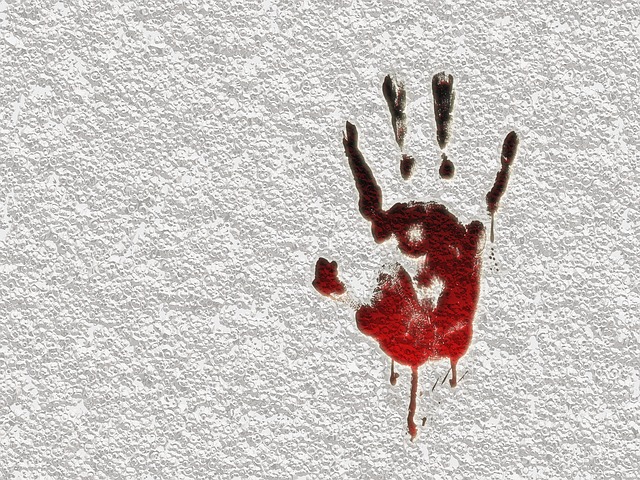